«Домашние животные»
Первая младшая группа
Воспитатель
Коденцова Г.В.
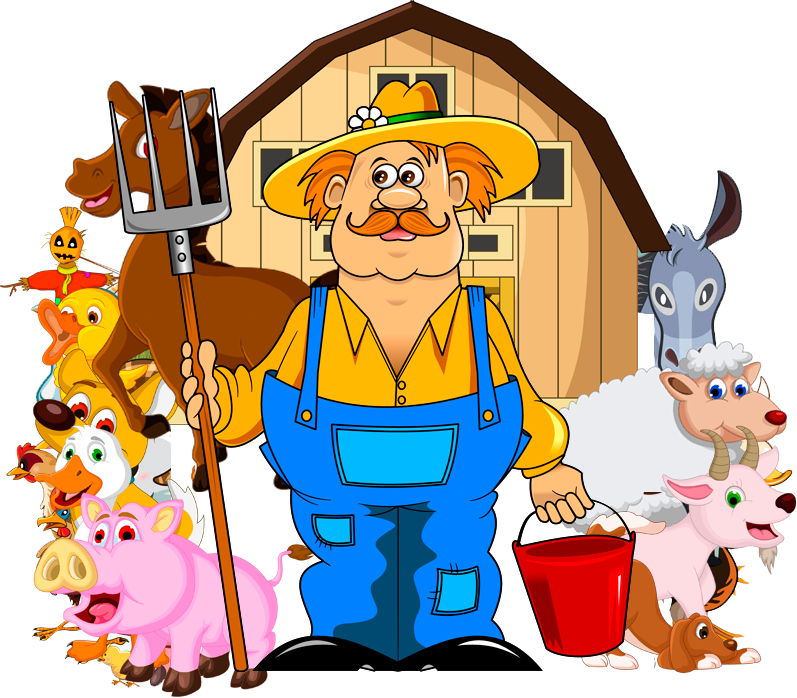 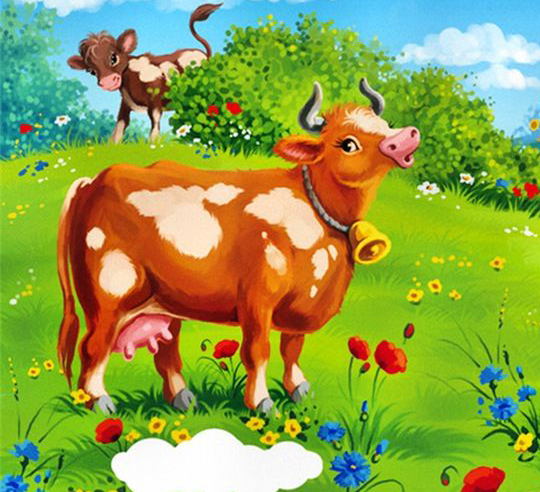 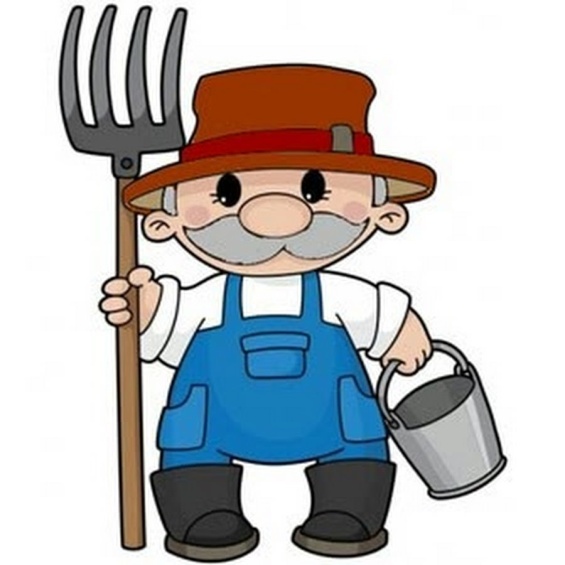 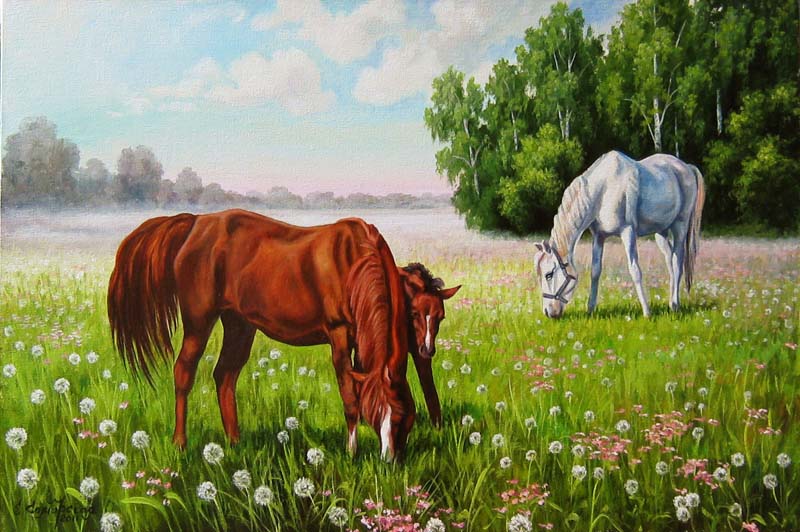 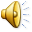 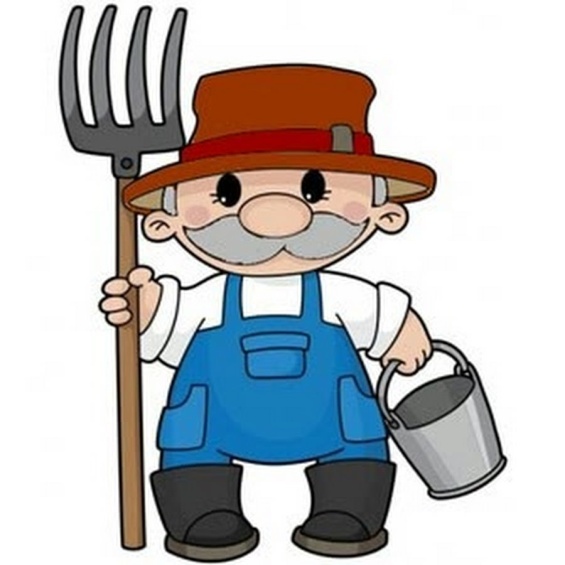 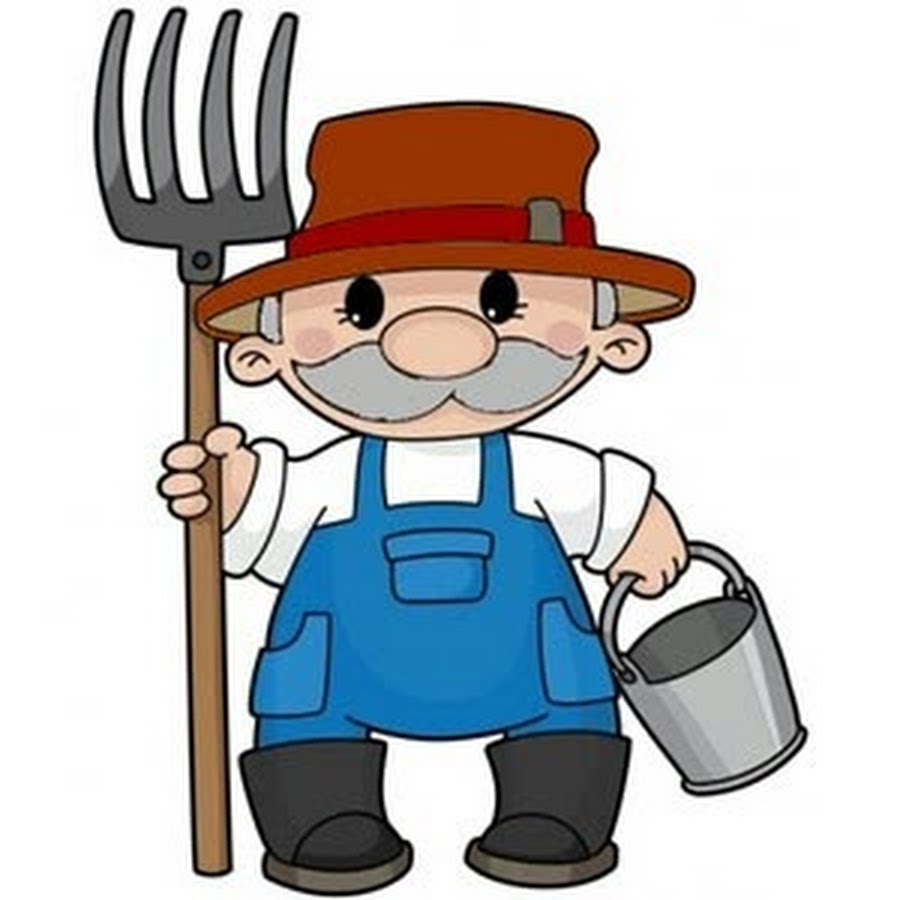 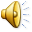 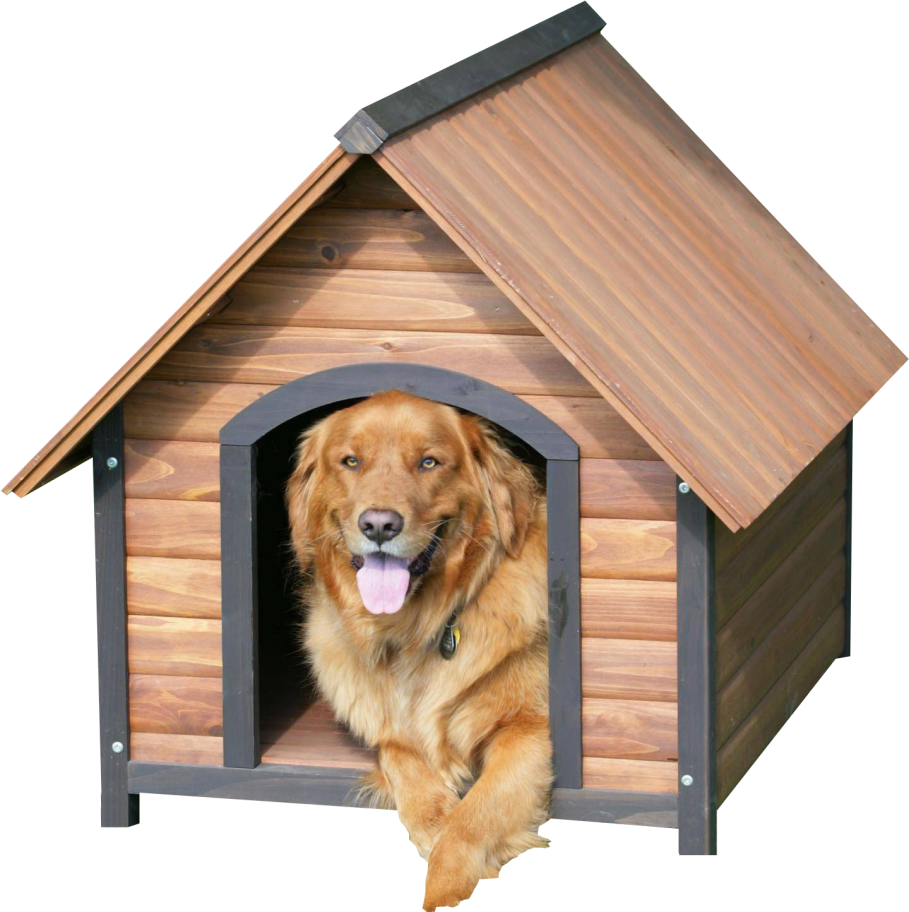 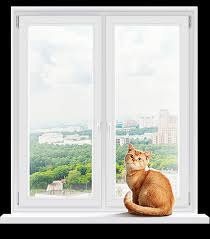 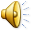 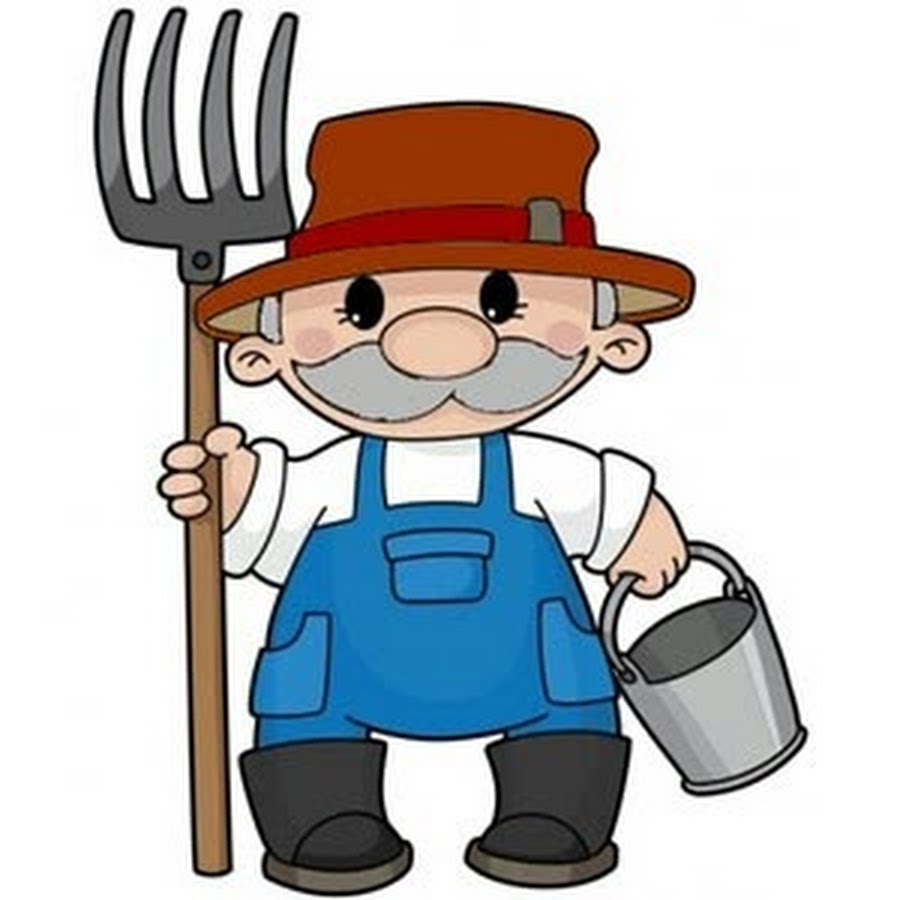 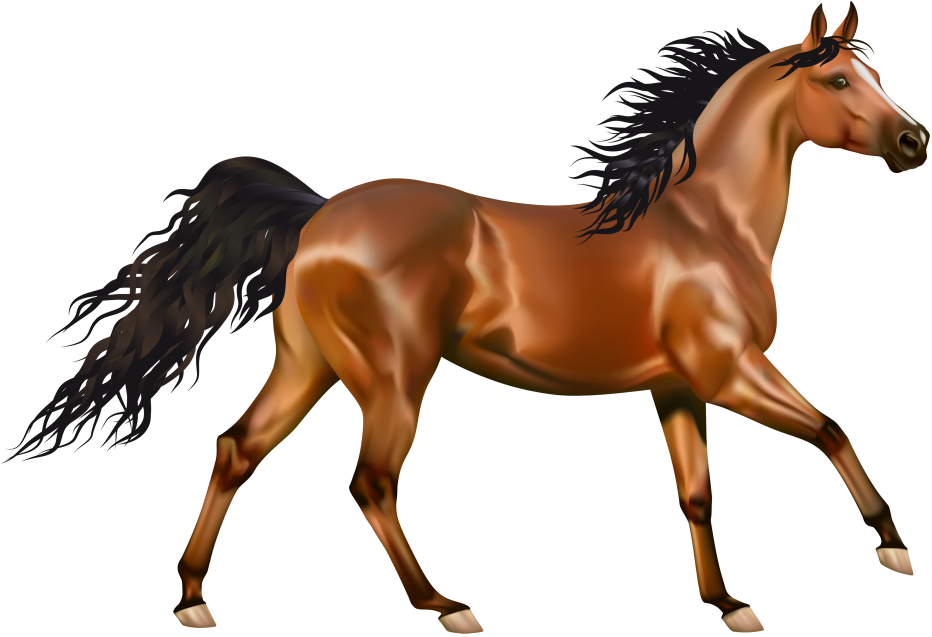 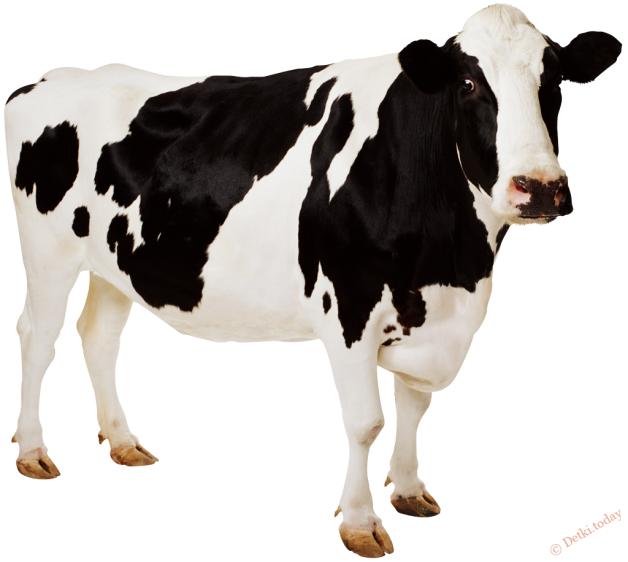 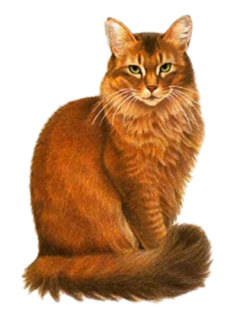 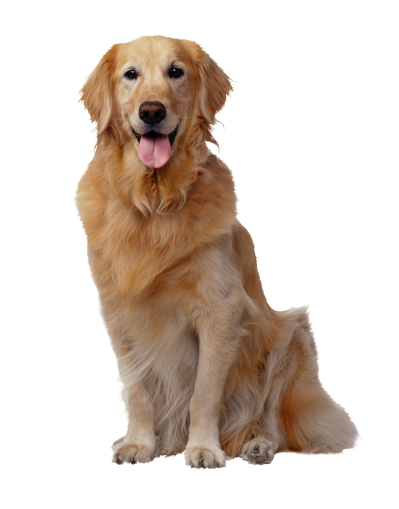 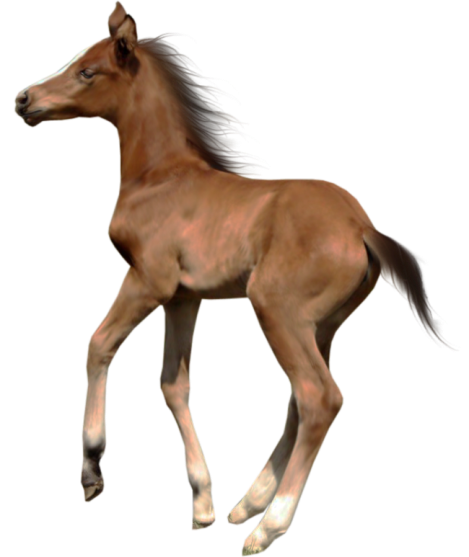 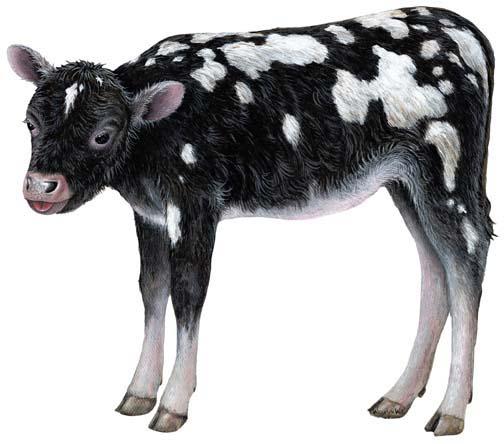 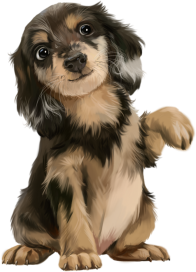 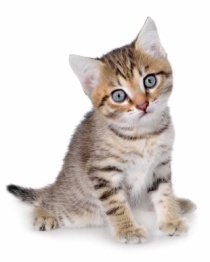 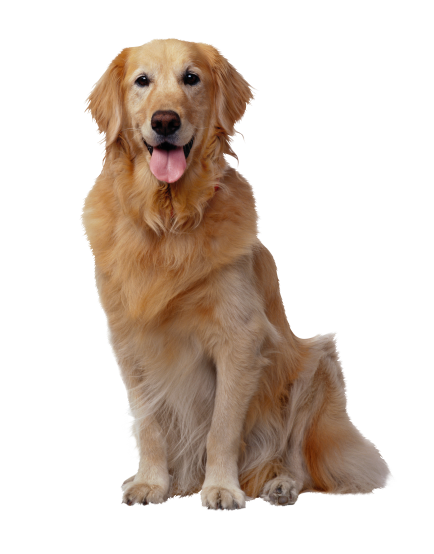 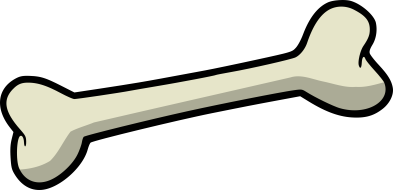 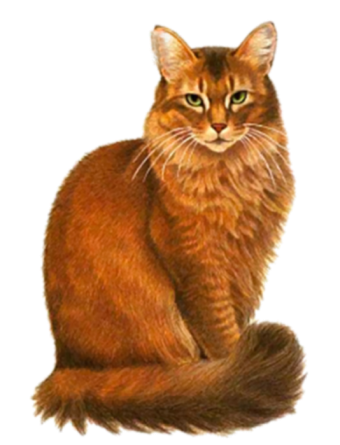 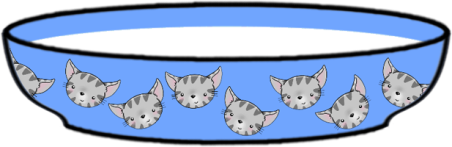 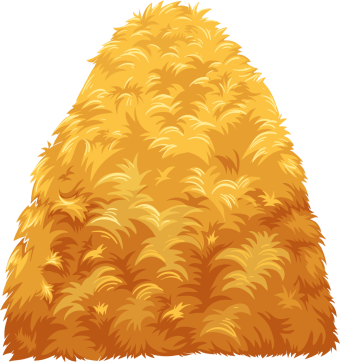 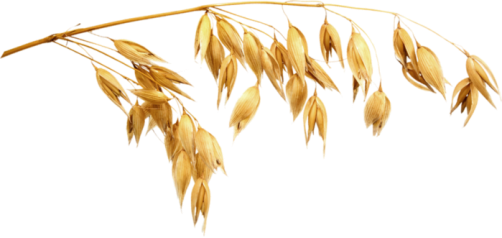 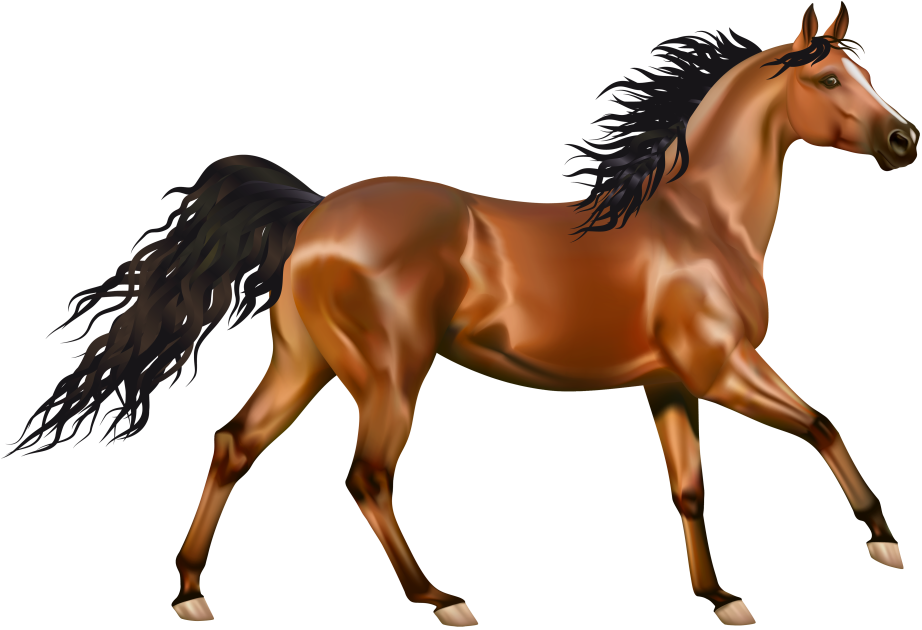 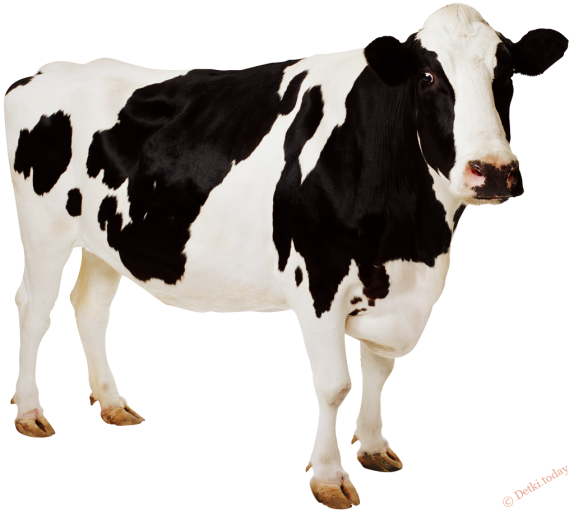 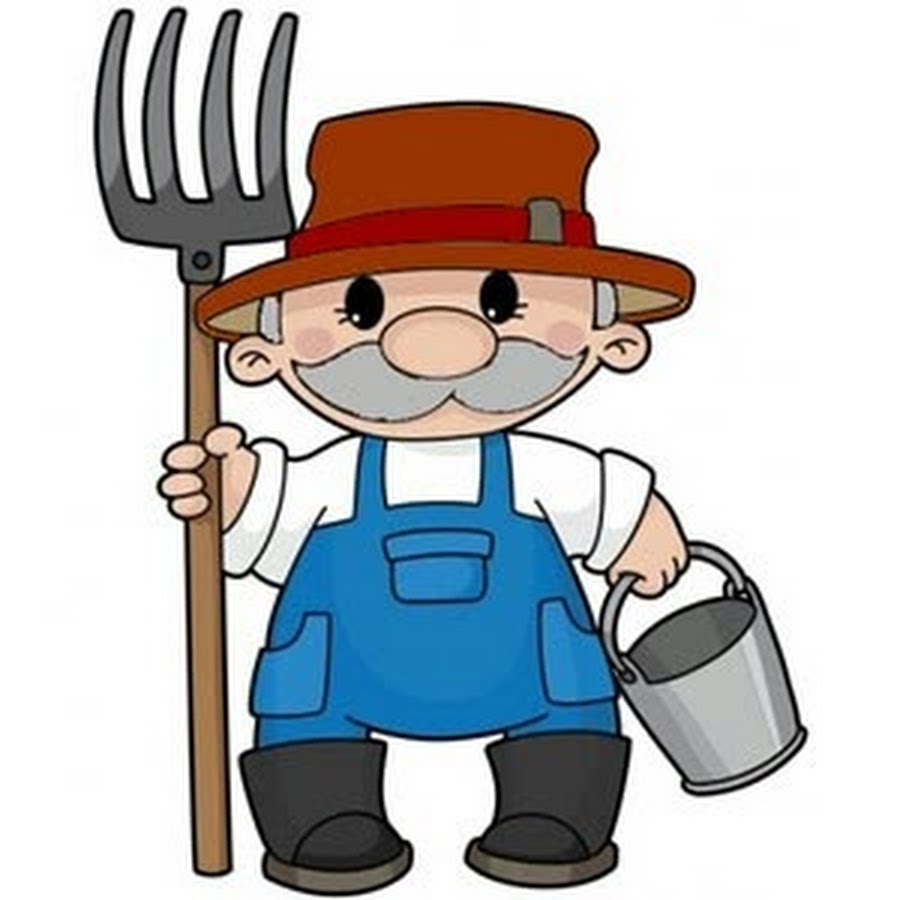